SOL 
G.10
Geometry Review PPTFinnegan 2013
A building in the shape of a pentagon is regular and has 50 feet long walls.  What interior angles are formed when two of the walls meet?
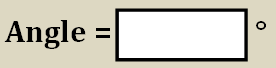 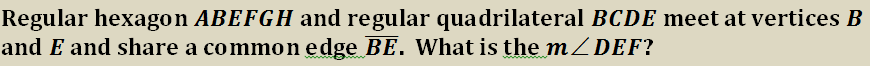 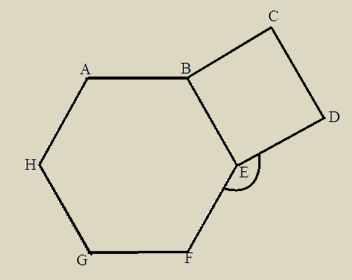 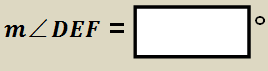 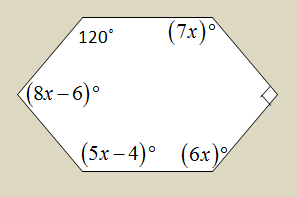 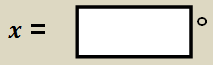 In a 33-sided polygon, what is the sum of the interior angles?
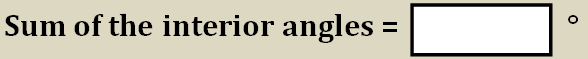 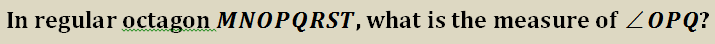 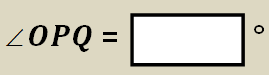 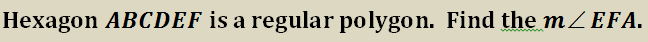 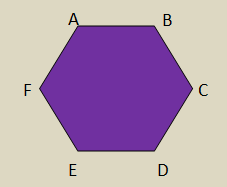 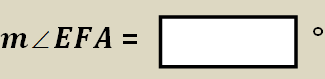 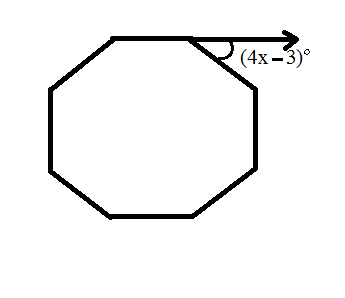 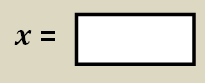 Directions:  After showing your thinking, write your answer in the box as a whole number. 
 
If a regular polygon has an interior angle of 147°, how many sides does the polygon have?
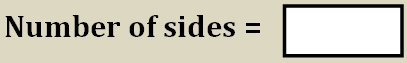 An exterior angle in a regular polygon measures 14.4°.  How many sides does the polygon have?
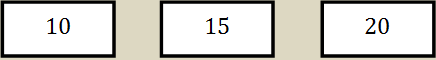 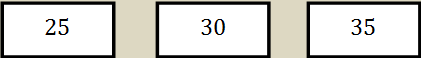 Directions:  After showing your thinking, write your answer in the box as a whole number. 
 
The sum of the interior angles in a polygon is 3,600°.  How many sides does the polygon have?
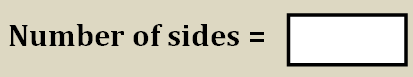